Electric Mobility

Global challenges and
what we do in Ukraine
Alexander Ozeran
Ministry of Infrastructure of Ukraine
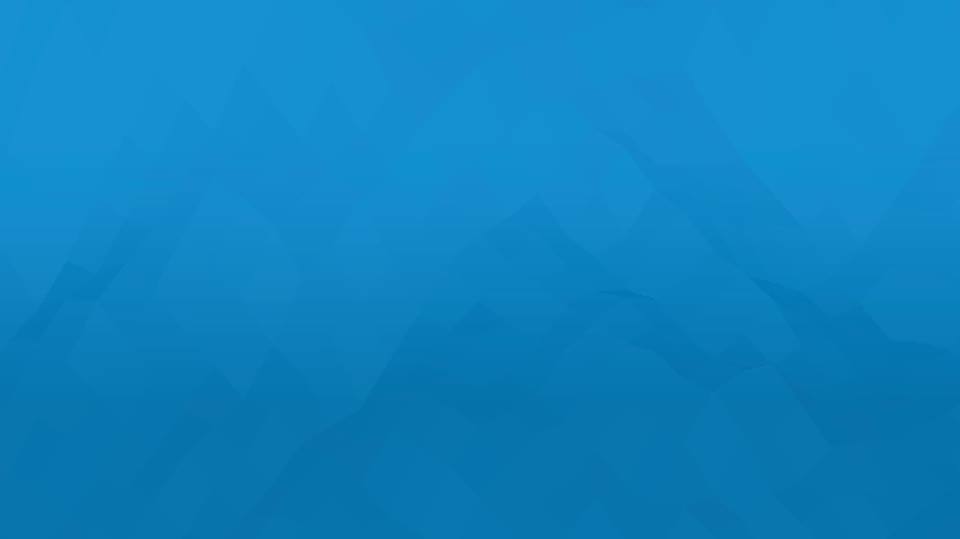 Why EVs are important? Ukrainian case.
33%
TRANSPORT SECTOR
EMISSIONS IN UKRAINE
GHG
EMISSIONS
1.5X ABOVE
WORLD AVERAGE
World Bank
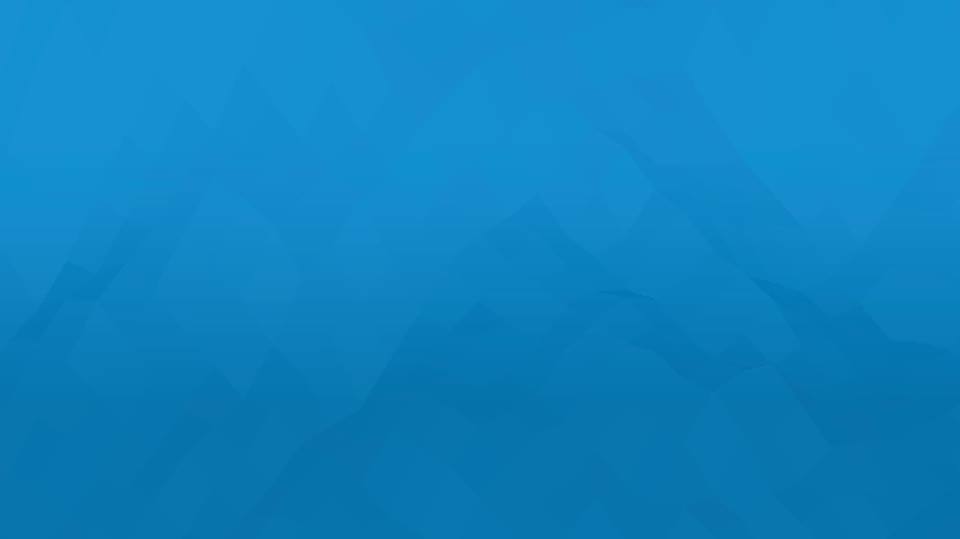 Challenges: Urbanization and Limitations
<
>
INCREASING NUMBER OF TRAFFIC JAMS DUE TO HIGHER STRAIN ON EXISTING INFRASTRUCTURE
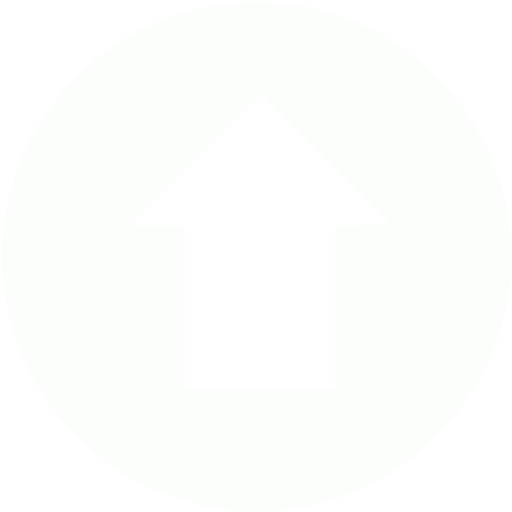 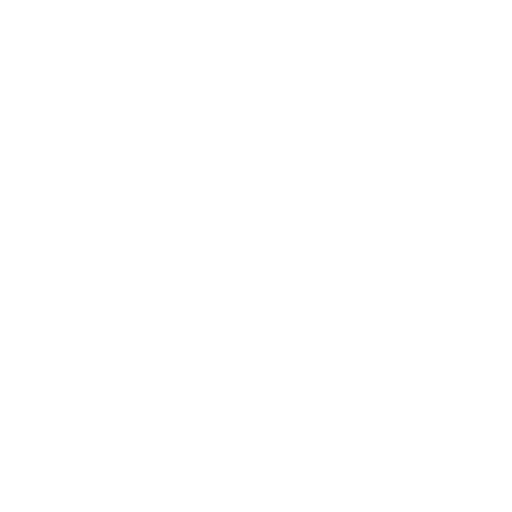 CITY PLANNING
53%
Shift to Mono-Functional
Urban Zones
Global Degree of
Urbanization
World Bank
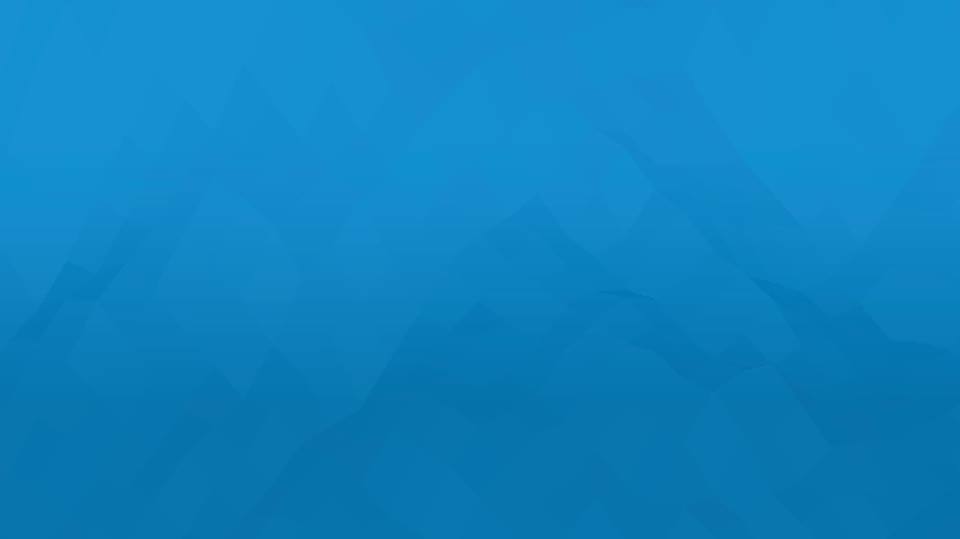 Challenges: Energy Consumption
<
>
ROAD TRANSPORT IS RESPONSIBLE FOR 43% OF WORLD’S OIL CONSUMPTION

AND GROWING
25%
OF GLOBAL PRIMARY
ENERGY CONSUMPTION
GOES TO THE
TRANSPORT SECTOR
International Energy Agency
Solution: Green Economy
Green Economy
Social
Pillar
Economic
Pillar
Environment Pillar
Land Management
Renewable Energy
Water Management
Sustainable Transport
Waste Management
Green Buildings
Clean Technology
UNEP
Solution: Transport Reforming Approach
ENERGY EFFICIENCY ON TRANSPORT
SYSTEM EFFICIENCY
TRAVEL EFFICIENCY
VEHICLE EFFICIENCY
Organise land use, social and economic activities in such a way that the need for transport and the use of fossil fuels is reduced
Make use of energy-efficient modes like public transport and non-motorised modes to reduce energy consumption per trip
Consuming as little energy as possible per vehicle kilometre by using advanced technologies and fuels and by optimising vehicle operation
Reduce or avoid travel or the need to travel
Shift to more energy efficient modes
Improve the efficiency through vehicle technology
AVOID/REDUCE
SHIFT
IMPROVE
GIZ
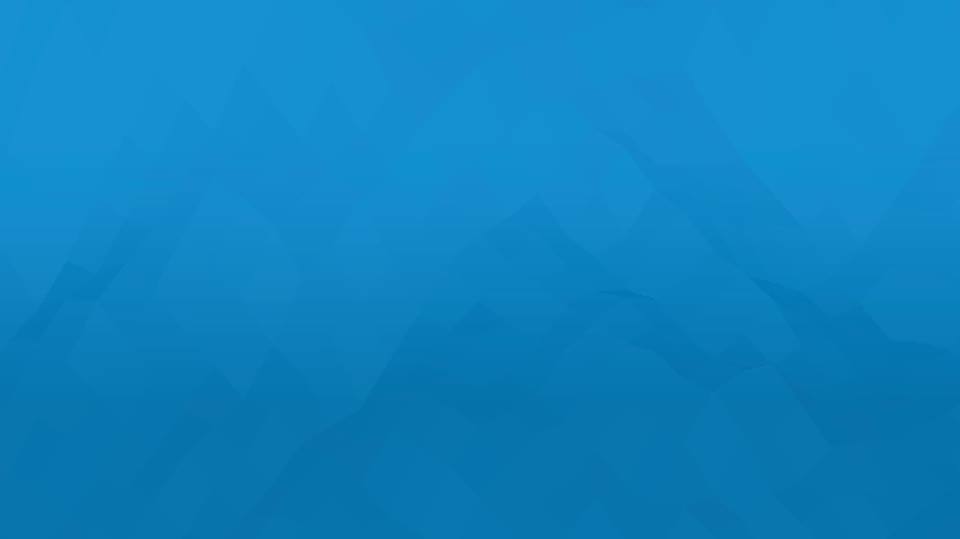 Electric mobility Pros and Cons
<
>
BELOW 2 DEGREE
WIDESPREAD CLIMATE TARGET
FOR SUSTAINABLE DEVELOPMENT
REDUCTION OF DRIVING-RELATED GHG EMISSIONS
ELECTRICITY MIX TRANSFORMATION
ADVANTAGES FROM USAGE
REDUCTION OF AIR POLLUTION
REDUCITON OF NOISE POLLUTION
BATTERY AND VEHICLE PRODUCTION
Green Generation
INCREASE OF RENEWABLE ENERGY IN THE ELECTRICITY MIX
IMPLEMENTATION
OF GREEN TRANSPORT
Sharing Economy
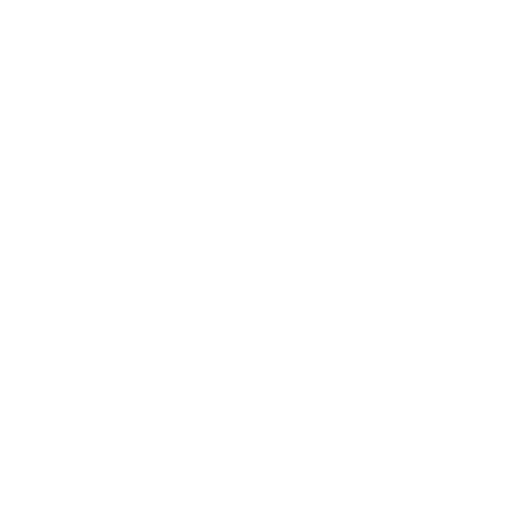 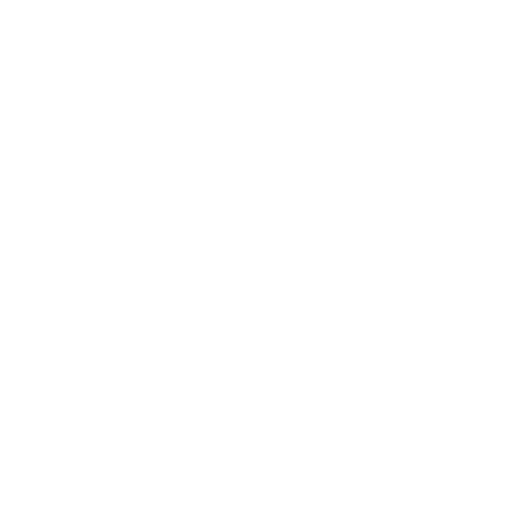 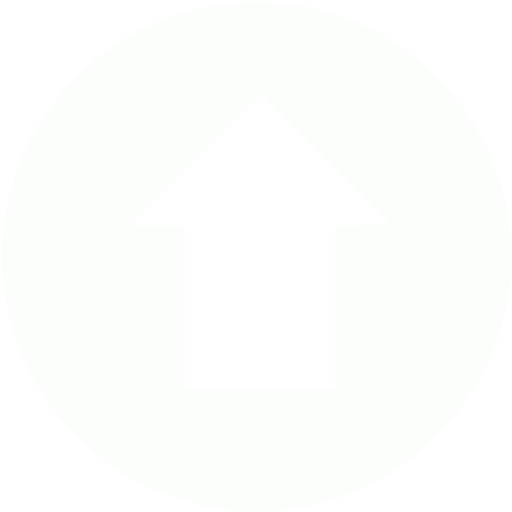 $335bn 
MARKET
BY 2025
>50%
OF TOTAL
GLOBAL REVENUE
BY 2025
RIDESHARING
ONE OF
KEY AREAS
FOR GROWTH
PwC, Brookings Institution
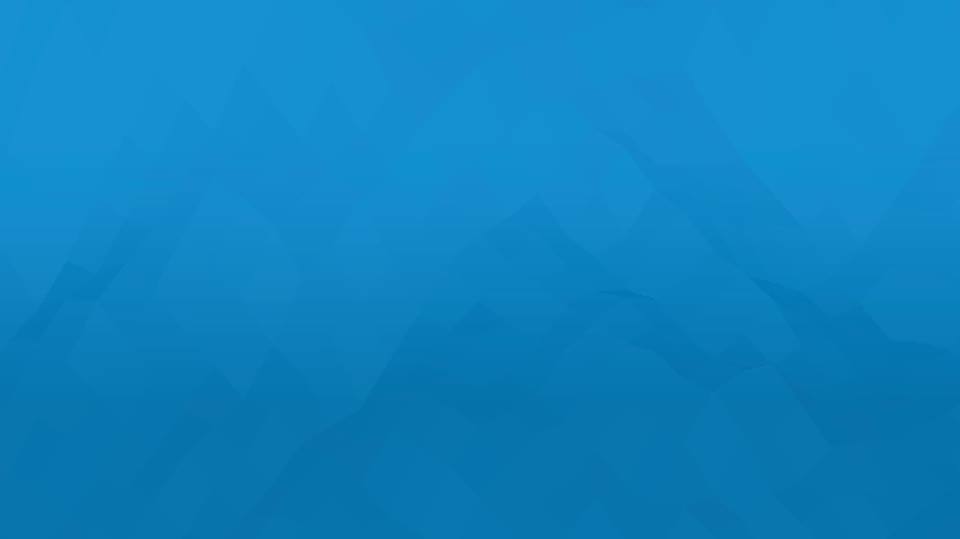 The Electrotoday Initiative
1
GREATLY REDUCE EV PRICE
2
3
KICKSTART EV AND
BATTERIES PRODUCTION
BOOST EV-RELATED SERVICES
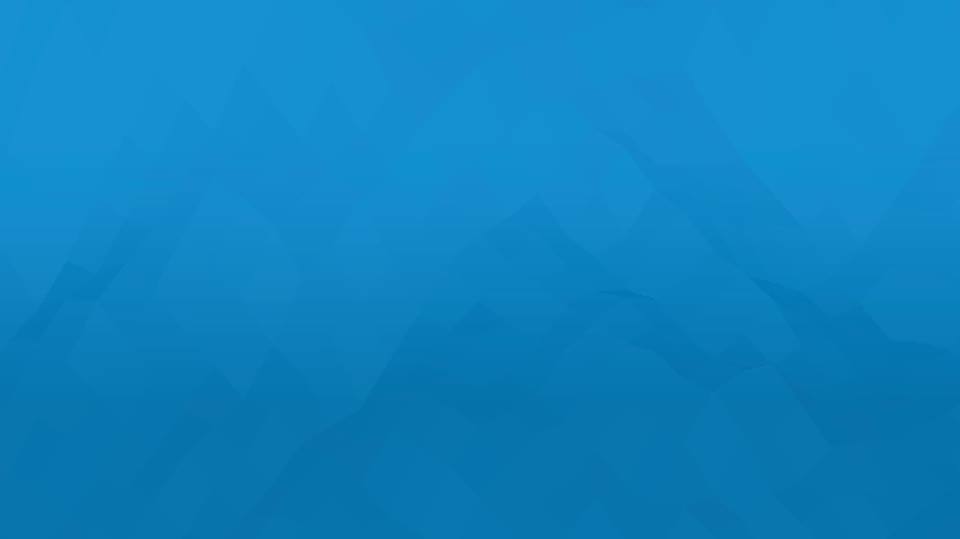 What EVs are we promoting?
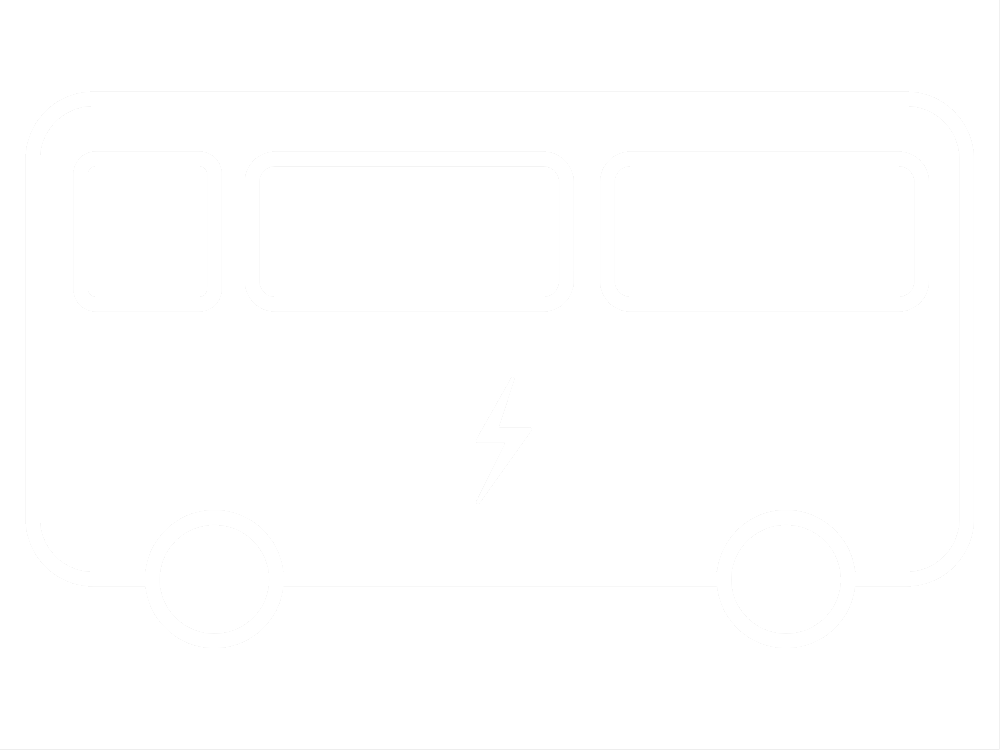 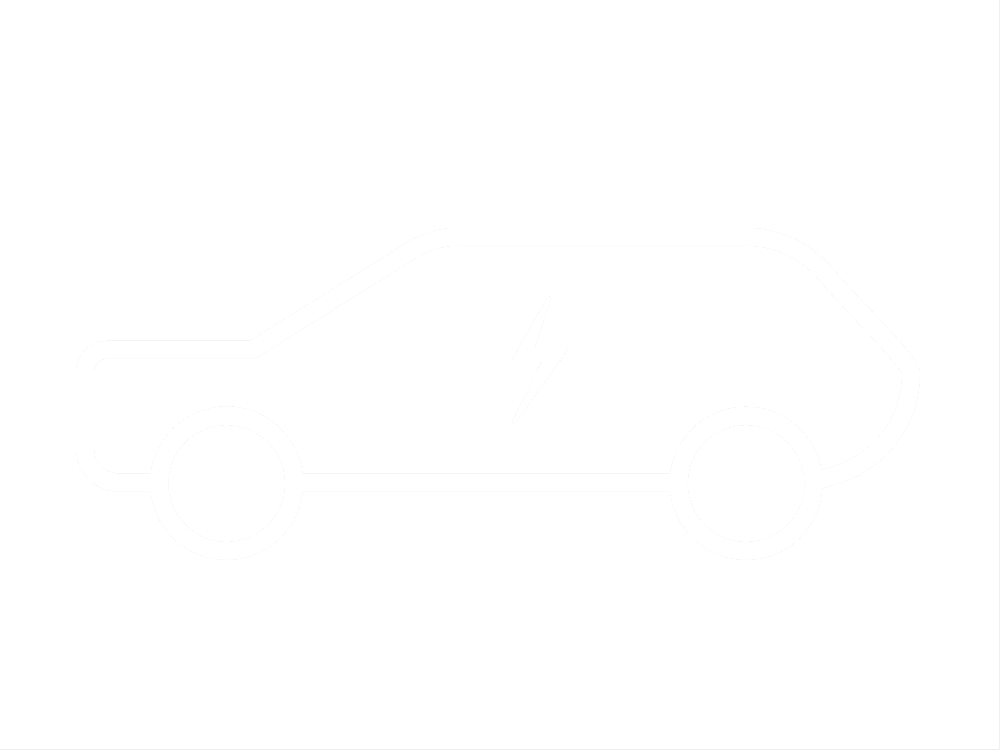 Private EVs
Electric Buses
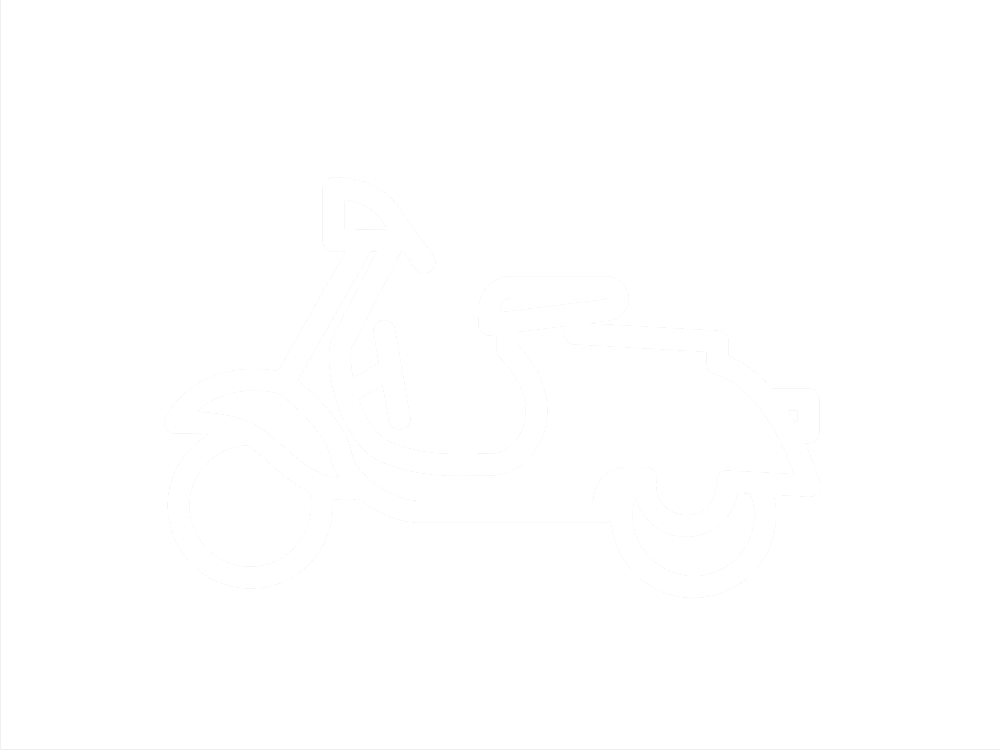 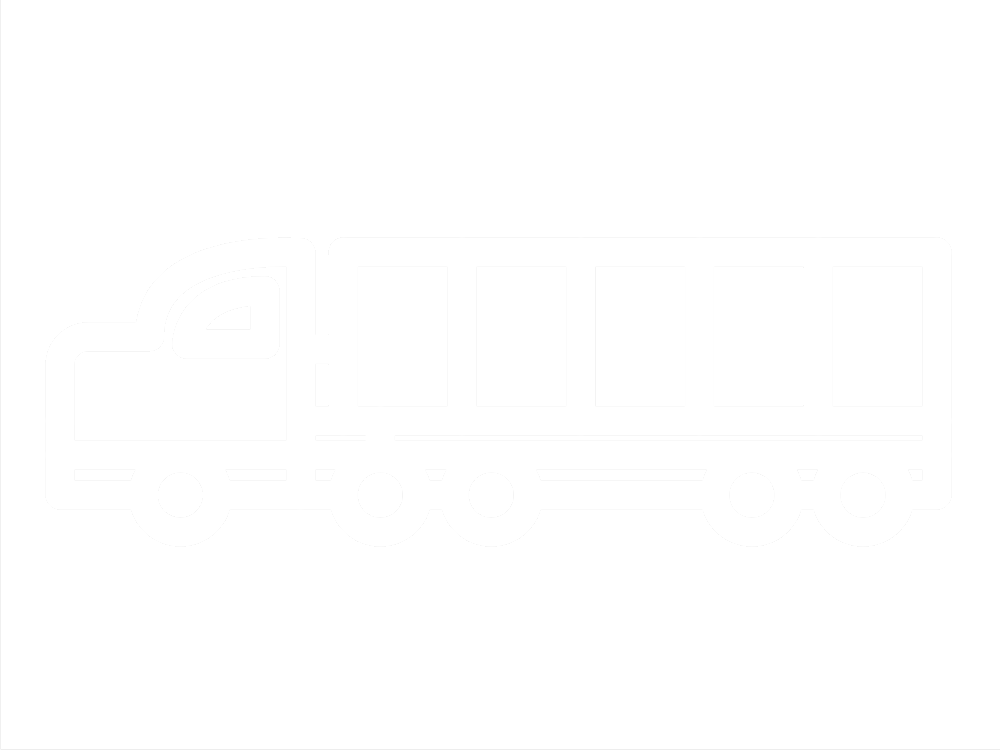 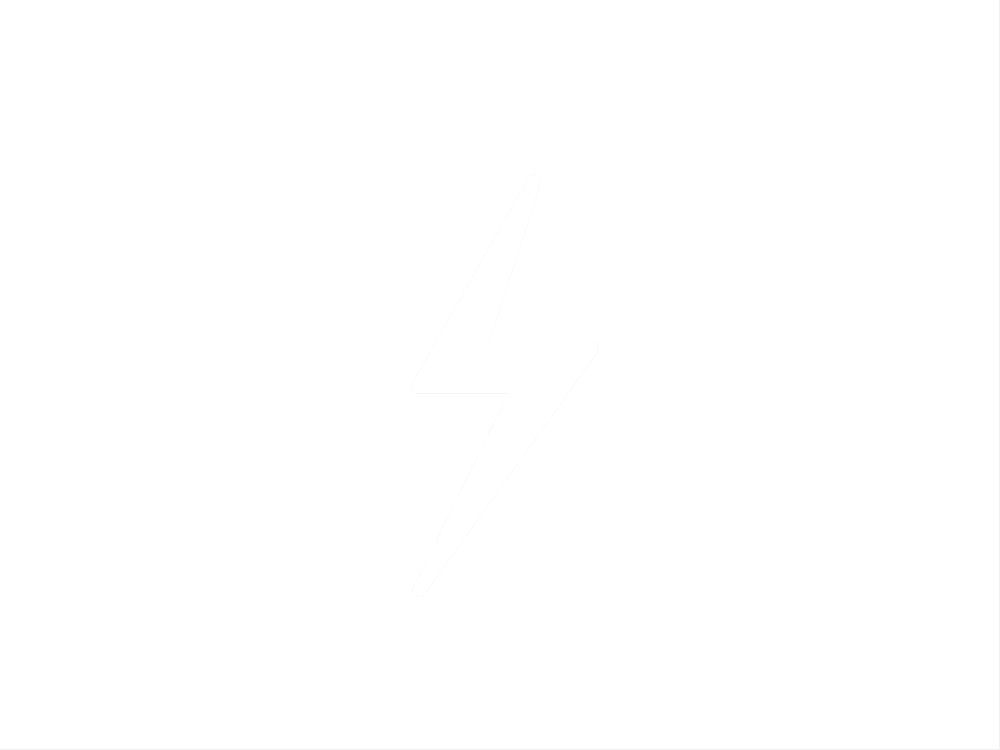 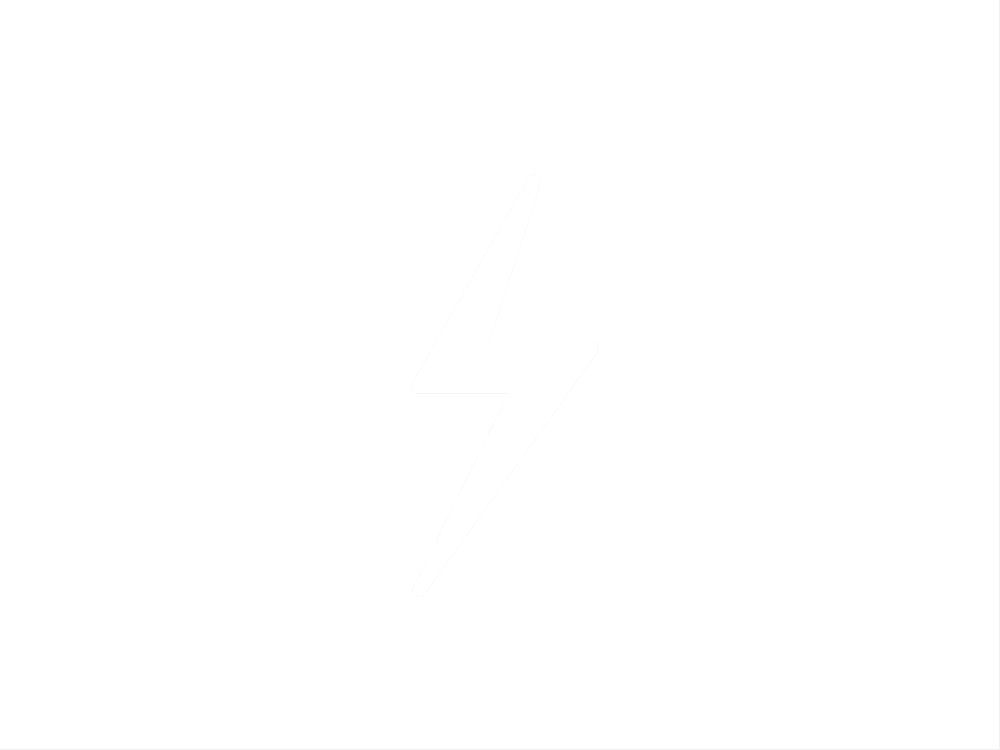 Electric Commercial
Transport
Electric Bikes
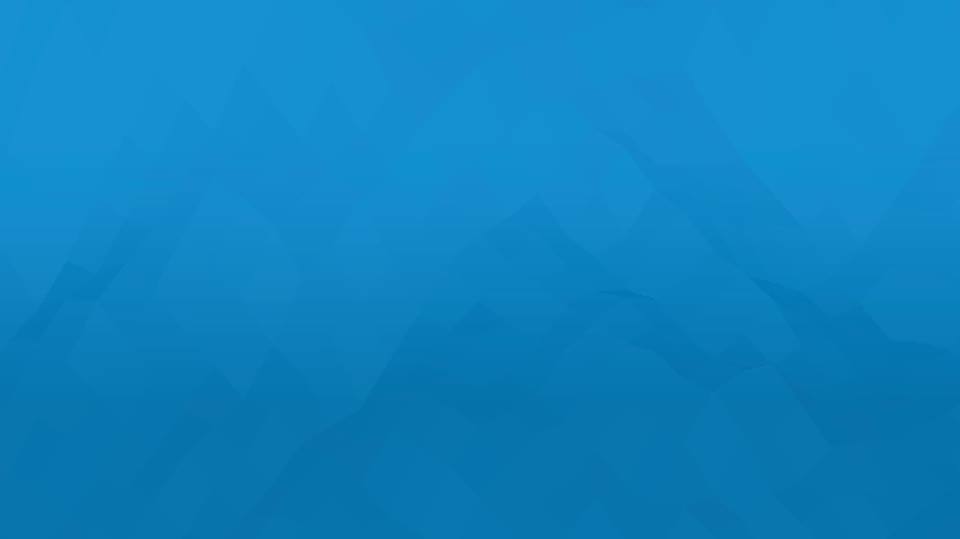 Cheaper EVs with favorable usage conditions
OF EV PRICE REDUCED BY DROPPING VAT AND INTRODUCING  INCOME TAX DISCOUNTS AND 0% REGISTRATION FEE FOR 5 YEARS
up to
40%
EVEN
MORE
FREE PARKING AND BUS LANE USAGE
FOR 15 YEARS
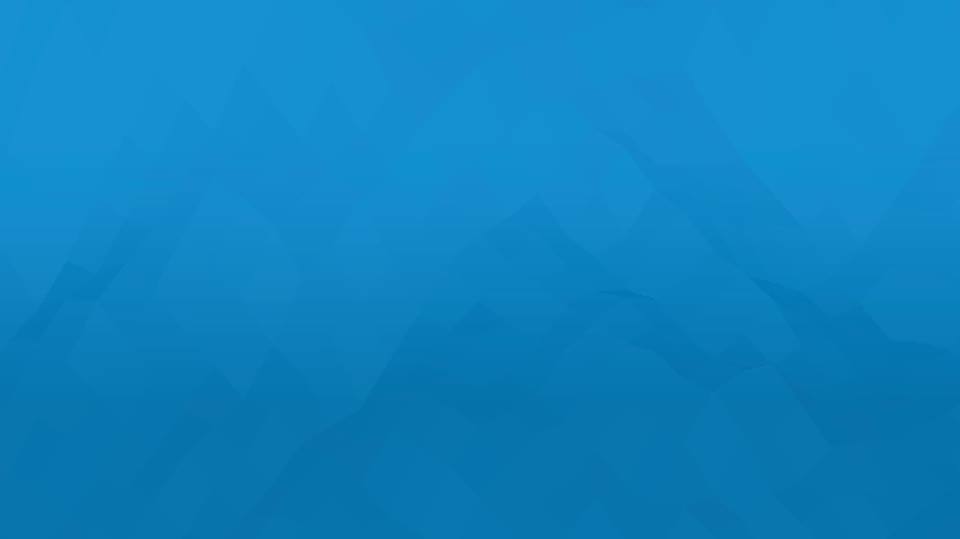 Lithium and Battery Production
POLOKHIVKA AND STANKUVATE
ARE ONE OF THE LARGEST LITHIUM DEPOSIT SITES IN EUROPE
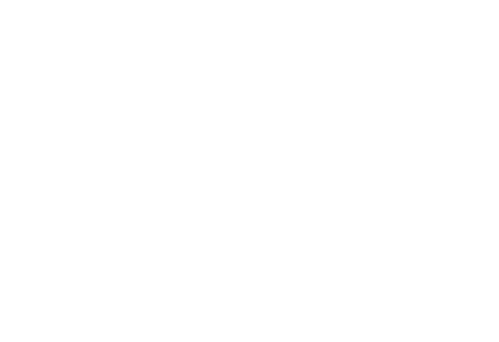 CORPORATE
INCOME TAX
ON BATTERY PRODUCTION
(15 YEARS)
CORPORATE
INCOME TAX
ON LITHIUM EXTRACTION
(15 YEARS)
0%
0%
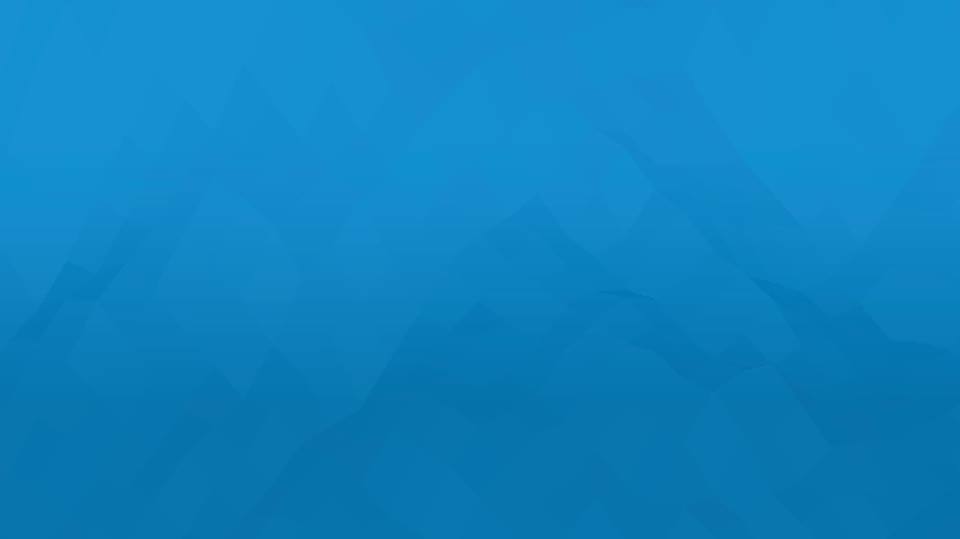 Targets
15%
SHARE OF EVs IN TOTAL SALES
BY 2020
50%
SHARE OF EVs IN TOTAL SALES
BY 2030
THANK YOU







ozeran@mtu.gov.ua